Acciones para favorecer la salud
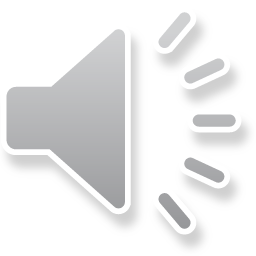 Inteligencia naturalista
Las imágenes utilizadas en el presente documento se han incluido con fines didácticos sin propósito de lucro.
[Speaker Notes: La salud escolar y promoción de la salud juvenil

Un programa de salud escolar eficaz puede ser una de las inversiones más rentables de una nación puede hacer para mejorar al mismo tiempo la educación y la salud. La OMS promueve programas de salud escolar como un medio estratégico para prevenir los riesgos de salud importantes entre los jóvenes y para hacer participar al sector de la educación en los esfuerzos para cambiar las condiciones educativas, sociales, económicas y políticas que afectan el riesgo.]
Actividad física
La actividad física ayuda liberan sustancias químicas en el cerebro (endorfinas), que tienen un efecto positivo sobre su estado de ánimo, por no hablar de los beneficios para el corazón, los pulmones, los músculos y los huesos. Levantarse y ser activo es también una gran manera de manejar el estrés.
[Speaker Notes: La actividad física regular puede ayudar a reducir el riesgo de desarrollar diabetes, presión arterial alta, enfermedades del corazón y cáncer. Para los niños y jóvenes la actividad física ayuda a reducir su riesgo de desarrollar estas enfermedades en la edad adulta también. Aumento de los niveles de actividad física le ayudará a reducir la grasa corporal y mantener un peso saludable. 
La actividad física es diversión para toda la familia. La investigación muestra que los niños cuyos padres están activos son más de 5 veces más propensos a ser activos que aquellos cuyos padres no lo son. ACTIVAS no tiene por qué ser caro y la mayoría de las ideas en este sitio son de bajo costo o totalmente gratis.]
Alimentación saludable
Comer bien es importante para todos nosotros. En el corto plazo, puede ayudar a que nos sintamos bien, lucir lo mejor posible y mantener un peso saludable. Y en el largo plazo, una dieta sana y equilibrada puede reducir nuestro riesgo de enfermedades del corazón, la diabetes, la osteoporosis y algunos tipos de cáncer. Pero, ¿qué es una dieta sana y equilibrada?
En términos simples, comer una dieta equilibrada es necesario combinar varios tipos diferentes de alimentos - de cada uno de los principales grupos de alimentos - en las cantidades adecuadas para que su cuerpo obtenga todos los nutrientes que necesita, mientras que el mantenimiento de un peso saludable
[Speaker Notes: En términos simples, comer una dieta equilibrada es necesario combinar varios tipos diferentes de alimentos - de cada uno de los principales grupos de alimentos - en las cantidades adecuadas para que su cuerpo obtenga todos los nutrientes que necesita, mientras que el mantenimiento de un peso saludable. Esto significa que usted debe comer:
Un montón de pan, las papas de arroz, pasta y otros alimentos ricos en almidón
Un montón de frutas y verduras
Un poco de leche, queso y yogur
Un poco de carne, pescado, huevos, frijoles y otras fuentes no lácteas de proteína y
Sólo una pequeña cantidad de alimentos y bebidas con alto contenido en grasa y / o azúcar]
Salud en la escuela
La escuela puede hacer una contribución sustancial a la salud y el bienestar de toda la comunidad escolar. Es necesario evaluar las condiciones de salud y comenzar un proceso de trabajar hacia una mejor salud para todos los que aprenden y trabajan en el entorno escolar.
[Speaker Notes: La alfabetización implica escuchar, hablar, leer, escribir, aritmética y el uso de la tecnología cotidiana de comunicar y manejar información. Incluye más de las habilidades técnicas de la comunicación, sino que también tiene dimensiones personales, sociales y económicos. La alfabetización aumenta la oportunidad de que las personas a reflexionar sobre su situación e iniciar el cambio. La alfabetización en salud se define como:
'Capacidad de tomar decisiones de salud acertadas en el contexto de la vida cotidiana - en casa, en la comunidad, en el lugar de trabajo, el sistema de salud, el mercado y la arena política "(Kickbusch et al 2005).
La alfabetización en salud es un tema que desafía a todo el mundo en diversos grados. Las personas que no experimentan problemas de alfabetización en otras áreas de la vida pueden experimentar fácilmente dificultad en establecimientos de salud, ya que no se utilizan para el ajuste o incluso el vocabulario. Pueden luchar para dar sentido a los materiales relacionados con la salud con conceptos desconocidos. Las emociones también pueden desempeñar un papel - cuando la gente se siente vulnerable y asustado de su capacidad para entender la información se inhibe]
Problemas de sobrepeso
http://sep.gob.mx/work/appsite/basica/estrategia_5_pasos.pdf
Problemas de obesidad.
http://sep.gob.mx/work/appsite/basica/estrategia_5_pasos.pdf
Problemas de sobrepeso en la primaria y secundaria.
5 pasos para mejorar la salud